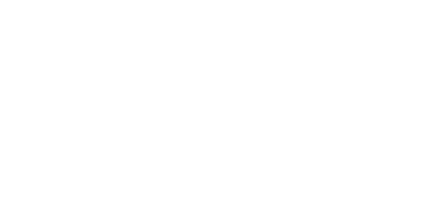 Remove this slide before submitting.
2023 NAIOP Northwest Florida Development Award Nomination Form
Instructions Slide
 Slide 1 is for instruction purposes only and should not be included in the submittal.

 Slide 2 is the entry requirements and entry title/data slide. The project title/data slide must be the first slide of each presentation and shall contain the information requested.  

 Provide a maximum of  twenty(20) PowerPoint color slides, including the title slide and the project data slide.

More than one image may be placed on each slide if desired. Do not use slide transitions or animations in your submittal.

If the name of the project is on the building or contains a recognizable logo, blur it out.

 The right side of image slides can be used for a brief description of the image. Be concise and use Arial Font only and minimum 10 point type. DO NOT change the layout of the slides.

The final slide in your presentation should be the Project Identification Slide. This slide WILL NOT be seen by the judges. It is for NAIOP NWFL office purposes only and will be removed from your presentation before reaching the judges.
When you have completed your entry, either email it to admin@naiopnwfl.com or  save your file to a DropBox file and share it with the same address. 
You will receive a confirmation that your file has been  received.
If you have questions, call the NAIOP NW FL office at 850-480-7332 or email admin@naiopnwfl.com

Your entries must be received by  11:59 PM on October 31, 2023. 

NO LATE ENTRIES WILL BE ACCEPTED.
Entry Requirements:

Address each of the following in paragraph form.  Each section is worth a maximum of 25 points. 

SECTION 1 – Creativity and Innovation: Describe the creativity and innovation of the development. Describe the complexity and uniqueness of the development. What makes the development popular? Is the project LEED certified?

SECTION 2 – Impact to the Community: Describe the impact that this development has had on the community. How many jobs were created as a result of the development? What measures were taken to lessen any negative impact to the community? Has the development generated other development in the area?

SECTION 3 – Challenges Overcome: Describe challenges overcome to make the development a reality. Describe zoning hurdles, site conditions, financing concerns, leasing, sales and marketing challenges.

SECTION 4 –  Success: Describe the success of the project. Did the development lease or sale as expected in regards to price and timing? What would you do differently?
T01.01
Building Area: (sf)
Fill in Here

Location of Project:
Fill in Here

Type of Project:
Fill in Here

Construction materials, mechanical systems or other pertinent information:
Fill in Here
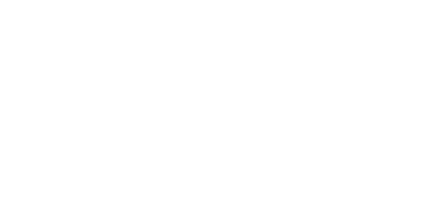 Insert your image(s) within this 7” x 7” space.


All floor plans and site plan should be oriented in the same direction in the presentation and the
 north arrow and a graphic scale be on all plans, and a graphic scale on building 
elevations and building sections.
T01.02
This is the template for all image slides.

The large number above represents the entry and slide number (entry#.slide#)  
The box that contains these instructions is to be used for a description if desired.
Please replace the text as necessary, do not alter location or formatting. 

Place project drawings and photographs in the 7 inch square to the left of this text.
(click on the square and delete it)  You can size your images in other software or within PowerPoint.
To insert images:
(insert > picture > from file)
To resize: select picture, then: (format > picture)
If you don’t see the dotted guide lines go to view menu and choose “show guides.”

You can include more than one picture on a slide. If the name of the project is on the building and you can tell what the logo is, blur it out.

Please copy and paste this slide to accommodate additional images.
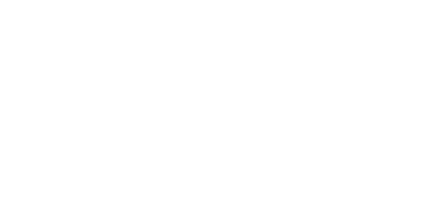 Photographer(s):
(please list which specific slides get credited to each photographer(s) listed)
Fill In Here
Project Name:
Fill in Here

Project Location:
Fill in Here

Owner/Client:
(name, phone, e-mail and address)
Fill in Here

Architects of Record, Contractors, Consultants and any other project participants:
(names, phone, and e-mail addresses)
Fill in Here

Contact Person:
(name, phone , e-mail and address)
Fill in Here
T01.x
Project Identification Slide

This slide will not be seen by the jury.

Please fill out the information requested to the left.  As with other slides please set the correct Entry Number above; OK to leave slide# as “x”

Note: on this slide if you run out of space please adjust font size as necessary or move more information to the second column. DO NOT add a slide.

Upload your information to the designated FTP site on the instructions slide. 

Your entries must be received by  11:59 PM on October 31, 2023. 

NO LATE ENTRIES WILL BE ACCEPTED.
By making this submittal, each entrant agrees that the information contained on the Project Identification slide is correct and complete and that the entrant will hold NAIOP NW FL harmless for any and all damage arising out of its use of the information on this sheet and in this submittal. Any errors or omissions are the responsibility of the entrant.